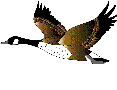 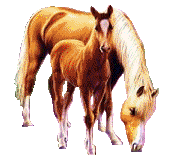 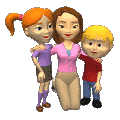 2
3
1
Дидактические игры на уроках математики 
1 класс
Хохлова Ирина Борисовна, учитель начальных классов  
МОУ «Гимназия №166 г.Новоалтайска Алтайского края»
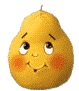 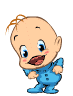 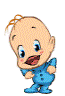 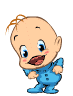 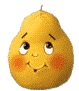 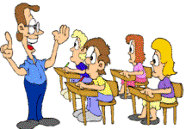 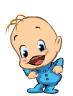 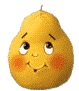 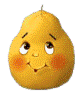 5
6
4
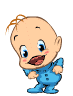 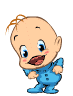 «Паровозик из Ромашково»
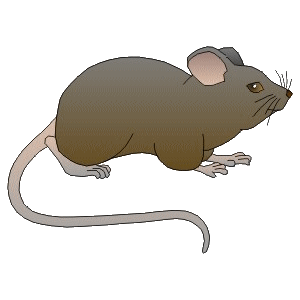 3
1
7
4
2
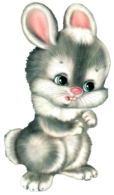 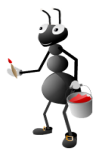 6
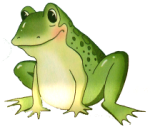 5
4
«Паровозик из Ромашково»
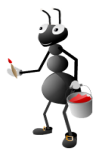 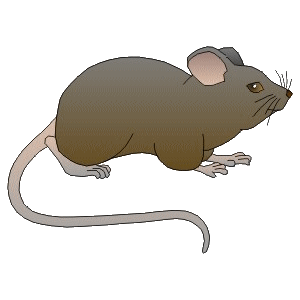 3
1
5
1
2
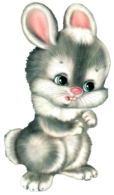 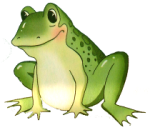 1
4
2
«Математическая гусеница»
5+3
7-6
3+0
2-2
2+6
4+3
2+3
9-9
0
8-4
0+4
1+5
6+3
«Теремок»
5
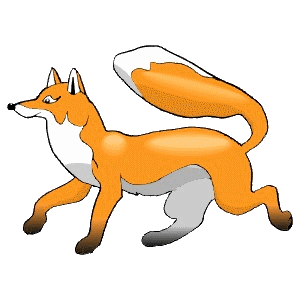 6
3
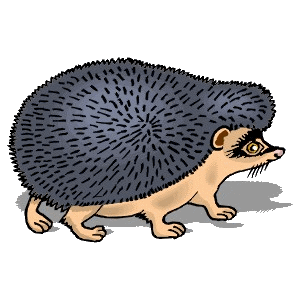 4
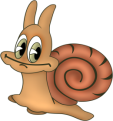 4
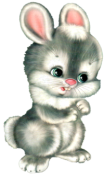 1
3
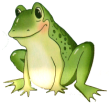 2
5+3
3+4
2+1
4+2
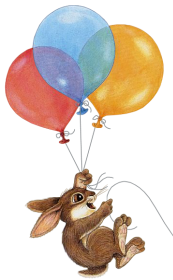 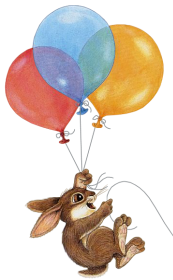 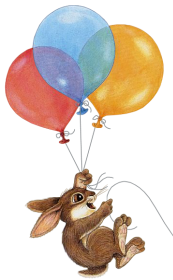 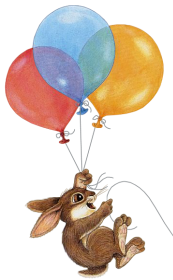 8
4
5
6
7
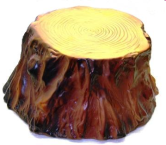 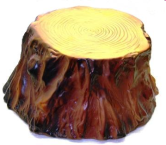 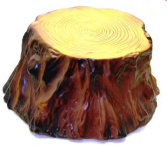 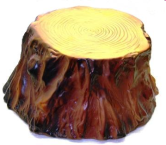 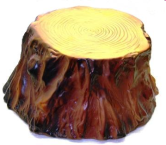 «Помоги Белочке собрать орехи»
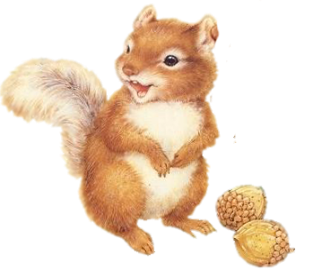 9-3
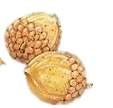 3+4
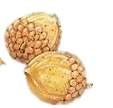 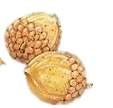 5+2
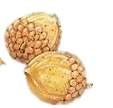 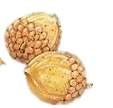 0+7
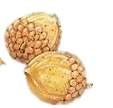 8-3
6-2
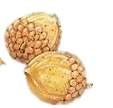 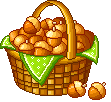 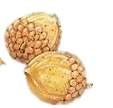 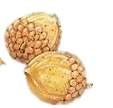 7
8-7
6+1
9-2
8
«Футболист»
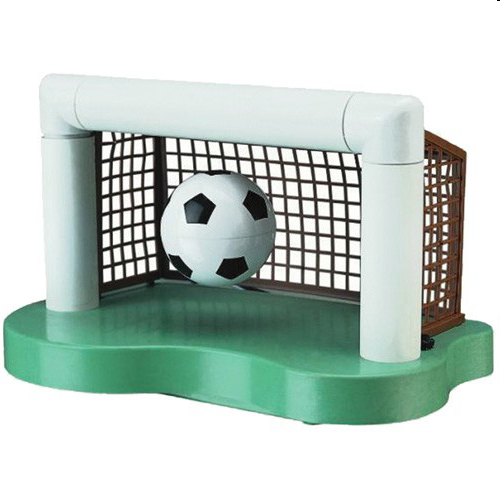 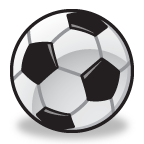 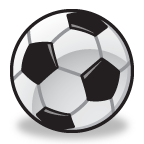 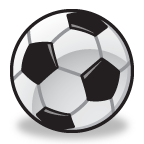 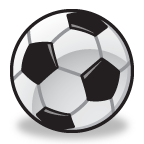 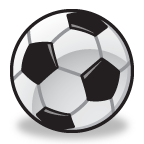 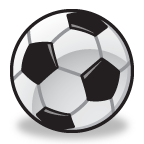 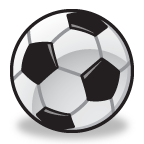 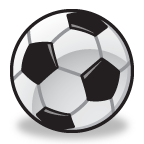 5+4
5+2
6+3
7+1
3+5
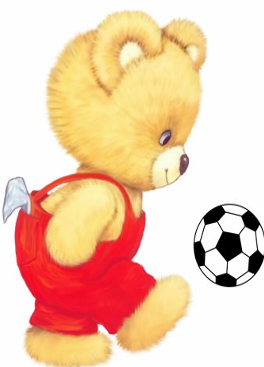 9-2
2+6
4+4
«Цветочная поляна»
8-4
2+2
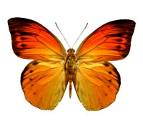 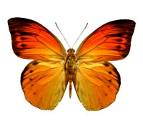 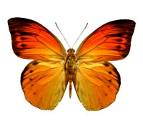 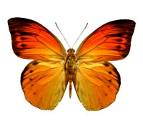 5+2
6-2
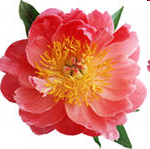 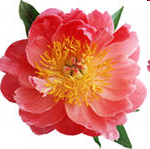 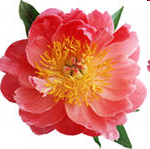 6
8
4
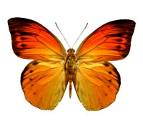 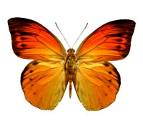 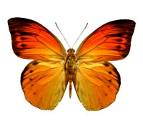 4+4
7+1
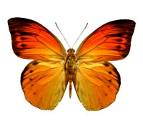 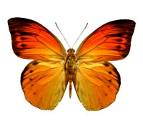 3+3
9-6
8-2
«Капли и зонтики»
1+6
5-2
2-2
8-7
6-4
3+4
9-5
2+2
7-2
4+1
5-3
6-2
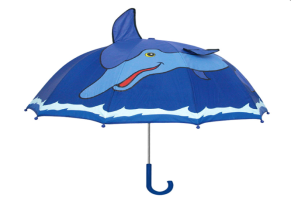 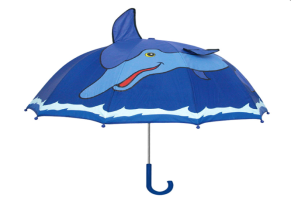 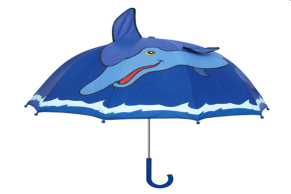 3
4
5
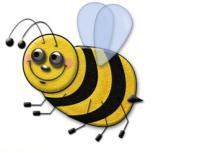 7
1+6
5+2
4+3
7-4
9-3
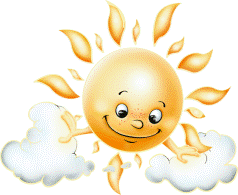 «На рыбалке»
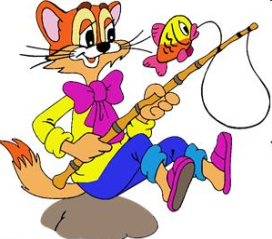 9
6+3
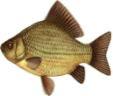 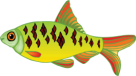 7+2
5+4
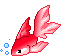 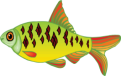 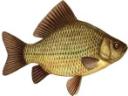 4+6
4+4
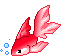 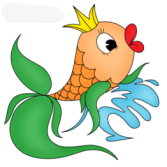 3+5
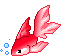 8+1
2+8
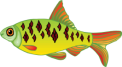 Интернет- источники
Автор шаблона презентации Александрова З.В.
http://www.alviv.okis.ru/anim.html тучка и капли
http://www.solnushki.ru/images/clipart/multi/chipolino.jpg медвежонок - футболист
http://nifiga-sebe.ru/index.php?newsid=905 белочка
http://bgcattle.files.wordpress.com/2010/04/cow-parachute.png?w=256&h=373 зайчик на шариках
http://www.100sp.ru/pic/goods/11469/62567/1365483.jpg зонтик
http://stat18.privet.ru/lr/0a29d1cb2a0e9d65317c23682c146a38 бабочка
http://www.sadovyrai.ru/img/sk/m108.jpg пенёк
http://s46.radikal.ru/i111/0912/37/d15602299e22.png ромашки
http://festival.1september.ru домик
Отдельные картинки использованы мной из презентаций следующих учителей:
Стадник М.В., МОУ Гимназия №23, г. Краснодар.
Копенкина С.А., МОУ "Луговская СОШ", г. Кинешма.